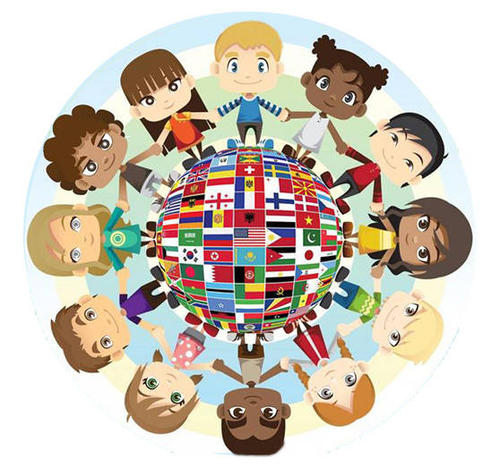 The nuances of nonverbal communication 
in different national cultures
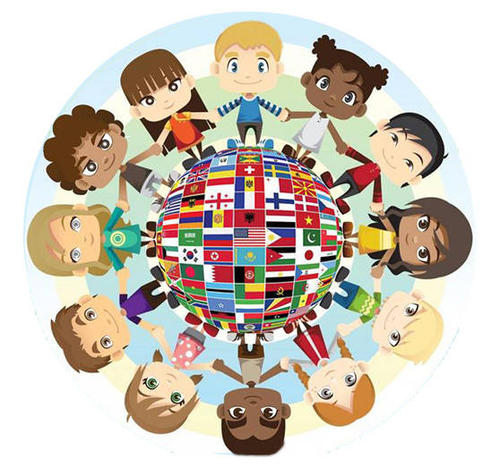 Human communication needs to be carried out through "verbal" and "non-verbal" two kinds of media. Successful intercultural communication requires communicators to understand not only verbal information, but also non-verbal information. Non-verbal behavior systems can be roughly divided into four categories: body language, spatial relations, paralanguage, and temporal relations. Studies show that about 35 percent of communication between people is verbal and the other 65 percent is nonverbal. Some scholars even believe that only 3% of people's emotional information transmission is carried out by verbal communication, while the other 97% of transmission is dependent on non-verbal communication.

        In the opinion of linguist Samorva, "culture is related to non-verbal communication". The composition and results of human nonverbal behaviors are often determined by certain cultural results. There are three criteria that distinguish different cultures: power differences, individualism and collectivism, and masculinity and femininity.

        As described by linguist Hall, cultural differences have three concepts: context, space and time.
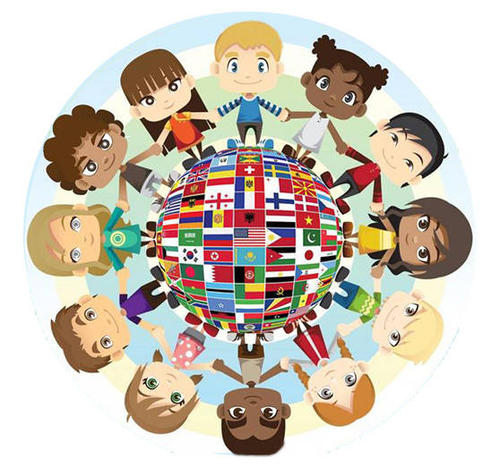 context
Body Language: Body language includes appearance, body movements, and paralanguage
Appearance:
        People get their first impressions from appearance, including body shape, height, skin and hair color, clothing and accessories. For example, Chinese women think white skin is beautiful; Westerners believe that handsome, tall and dark skin are the symbols of men, while women should be beautiful, slim and have yellow hair. Male chauvinism has led westerners to believe that the characteristics of men should be beards and chest hair. Both men and women in the West want to show their power and status by wearing decent clothes and jewelry. For example, IBM requires its employees to wear white shirts and black suits to show the image of its good credit and reputation. 
In Spain, people of high status are often seen wearing suits and ties in hot weather.
Body movements: 
        The discipline of how to communicate is called kinesiology. The subjects studied include walking, shrugging, touching, shaking hands, standing, sitting and other body movements. In different cultures, different body movements convey different meanings. Some body movements are similar but have different meanings. In the West, for example, a woman walking with her hips swinging is considered attractive and elegant; To the Chinese, this posture is frivolous and dissolute. Shoulders are common in western and English-speaking countries. People who shrug their shoulders often frown and bend their arms, palms up, to show "I don't know", "how to solve this situation", while Chinese people often shake their heads or wave their hands to express the same meaning. Chinese people often shake hands and touch people, regardless of gender, while Westerners do not. Touching other people's bodies is often illegal in the West, especially for young women, as it implies obscenity and harassment. In China, there are some social taboos that refer to contact between the opposite sex, but it is acceptable and acceptable for women to hold hands with each other and men to walk arm in arm. While westerners hold a different view, they don't mind touching between the opposite sex, while the same sex touching, such as men walking on the street holding hands, they will be regarded as gay. Standing and sitting have different cultural meanings in different cultures. In Western countries, people who stand often have higher status and position than those who sit. Standing or moving around seems to indicate that "I am in higher status, I am in control of the conversation". In China, however, the situation is just the opposite. We often think of the seated person as the one in charge.
Paralanguage:         also known as auxiliary language, including intonation, face, tone quality, amplitude, tone, tone color, etc. Paralanguage can be divided into three categories: vocal characteristics (laughter, crying, shouts, groans, burps, yawns, etc.); Sound quality (volume, pitch, rhythm, speed and intonation, etc.); A sound clip (um, oh, er, ah). Different cultures influence the way we use paralanguages. Arabs, for example, speak loudly because they think loud is a sign of strength and sincerity, while Thais think it is impolite to speak loudly. In Japan, raising the volume of a voice suggests a lack of self-control, while a soft voice suggests gentleness. In America, talking loudly means being angry and frustrated. Western countries and China have different views on volume. For example, Westerners laugh loudly when they are making public speeches or attending celebrations but speak less loudly than Chinese when they are giving lectures, chatting and answering the phone. Therefore, westerners are not used to seeing Chinese people talking loudly and talking on the phone. They can't stand the high volume of TV or radio in trains, planes, boats, restaurants or even private rooms, because such environment is not conducive to communication.
space
The study of the effects of spatial distance and personal space on people's communication is called spatial relations. When we talk about spatial distance, we often refer to personal privacy, seating distance and furniture placement.
Personal privacy: 
        The cultures of countries that emphasize personal space, such as Britain, the United States, Germany and Australia, generally require more personal space than those that emphasize collectivism. In China, students do not sit side by side with teachers or employees do not sit side by side with bosses, showing their obedience and respect to their superiors. Americans' privacy often refers to physical space. They fence their back yards and open their front yards for visitors to visit. In China, privacy and personal space are more about people's minds, i.e. spiritual privacy, than real things like houses or other physical objects.
Seat distance:         it reflects people’s status. In the United States, people are used to talking to the person sitting across from them, and the person at the head of the table is considered to be the leader. In western countries, the table is often rectangular, westerners think that the most honorable seat is next to the host, the father always sits in front of the table, the children sit on both sides of the table, everyone has his own fixed position. In China, the table is often round and the most conspicuous seat is considered the most honorable seat. The older generation often sits at the head of the table while others have no fixed position. Children often sit with their mothers for the most part. Therefore, at banquets, Chinese and western countries have different seating arrangements.Furniture is put :        the furniture in the home is put and culture are concerned. For example, French, Italians and Mexicans visiting Americans may be surprised to see their living room furniture placed opposite the television. For them, conversation is important, and sitting in front of the TV is not conducive to conversation. In their country, furniture is arranged to facilitate conversation and interaction. In the west, furniture is not very crowded, while the Chinese furniture makes the room too crowded.
time
All Chinese are familiar with Confucius's famous phrase, "Think twice before you act," which reflects the Chinese cultural attitude toward time perception.
        
       We can determine a culture's attitude toward time by how fast it does things and how quickly it reacts to specific events. Americans, the pace of life fast, do things quickly. People in other places have a different attitude toward time, and as a result, the pace of life is different from the fast pace in the United States. One study suggests that people's perception of time can even be measured by the speed at which they walk. Americans walk significantly faster than Indonesians.
       
        Cultures that respect the past, such as Britain, place greater emphasis on tradition and see it as stable. The Chinese retain the tradition of worshipped ancestors and take pride in the fact that this culture has survived for thousands of years. Another approach is to use the past as a guide to how people live in the present. As an old Chinese saying goes, "One should know the new by reviewing the past." Those who value the culture of the past respect and worship the older generation more than those who value the culture of the future. Filipinos and Latinos are people who emphasize living in the present. People in this culture are more emotionally driven and more emotionally spontaneous than people in other cultures. They prefer a casual and relaxed lifestyle.
Thanks for watching
Peng xiaoying